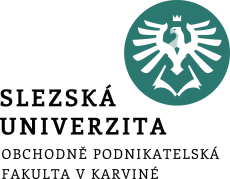 Podnikání
Dominik Salatsalat@opf.slu.cz
Kontakt
Kancelář B201

Konzultační hodiny:

Z důvodu rekonstrukce místnosti B201 budou konzultační hodiny probíhat počas ZS 2024/25 primárně online formou po předchozí domluvě. 

(ve zkouškovém období konzultační hodiny neplatí)
Podmínky pro absolvování
Zpracování záměru pomocí LeanCanvas a jeho rozpracování na základě úkolů v případové studii (0-25 bodů).  

Detailní struktura práce ve 3. týdnu výuky
Skupina 2-3 studentů
Bude posuzována nejen nápaditost řešení, ale také dodržování formálního zpracování práce jako příprava pro podnikatelský život (zhodnocení nápadu, včetně odhadu finanční náročnosti, posouzení výhod, nevýhod).

Finální znění práce se bude odevzdávat do IS SU/odevzdávárna, nejpozději týden před plánovanou zkouškou (prezentace může proběhnout bez finálního dokumentu).
Podmínky pro absolvování
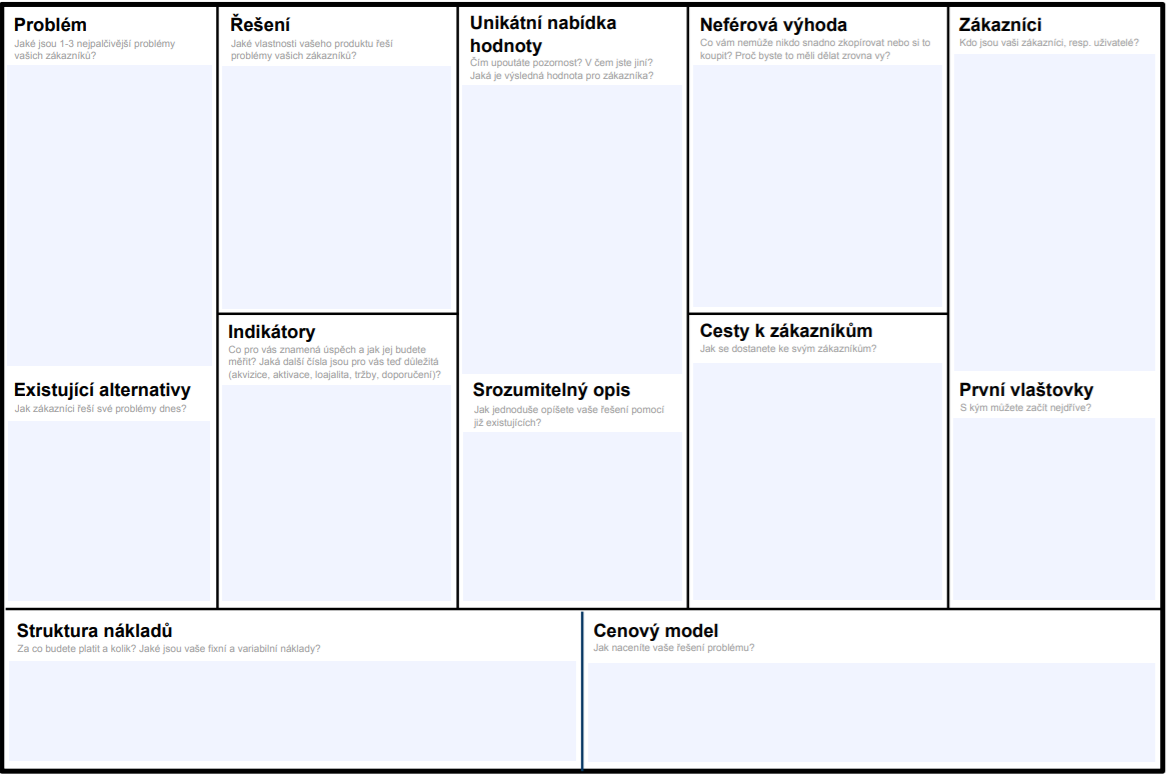 3
9
1
4
7
6
8
5
https://www.dobrokurzy.cz/online-kurz/lean-canvas
Podmínky pro absolvování
2. Prezentace a obhajoba projektu(0-15 bodů).

Hodnotí se nejen zpracování prezentace, ale i schopnost odpovídat na dotazy a argumentovat. Předpokládá se zapojení celého týmu. čas: 5 minut. 
Návrh prezentace zaslat mailem týden před prezentací. Prezentace proběhne v posledních dvou seminářích.
Podmínky pro absolvování - JA CZECH
V letošním roce nově spouštíme program JA CZECH Start UP, kdy všichni máte možnost mít k dispozici materiály k úspěšnému projití nápadem a prezentací a možnost soutěžit před reálnou porotou, konkurencí z dalších vysokých škol.


V PŘÍPADĚ SOUTĚŽNÍCH PROJEKTŮ SE VKLÁDÁ ZA TÝM POTVRZENÍ O VLOŽENÍ ÚKOLŮ DO JA CZECH (DEADLINE 15.1.2024), BODY JSOU UDĚLOVÁNY ZA TUTO HOTOVOU AKTIVITU (40 BODŮ)


V tomhle případě naleznete více informací na is.slu.cz v interaktivní osnově 1.0
JA CZCECH
Podmínky pro absolvování
Celkové hodnocení:

Dosažením minimálního limitu 60 bodů ze všech aktivit (hodnocení E).

Hodnotící stupnice:
·         92-100 (A)

·         91-83 (B)

·         82-75 (C)

·         74-66 (D)

·         65-60 (E)

·         59-0 (F)
4. Zkouška 0-60 bodů.

Ústní forma otevřených dotazů v celkové sumě ∑ 60 bodů.

Náplní je problematika probraná do 16.12. 

Termíny budou vypsány během celého zkouškového období.
Zadání seminární práce
(Zadání najdete na is.slu.cz v interaktivní osnově 
1.2 Seminární práce – pokyny, nahlášení týmů, šablona)
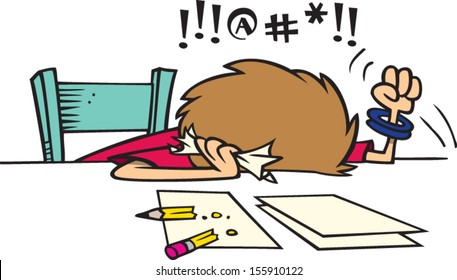 Týmy prosím nahlásit do 13.10 prostřednictvím IS SLU
„Představ si, že stojíš na prahu nevídaného úspěchu, jasný a krásný život ti leží u nohou. Tak vstaň a čiň se!“
Andrew Carnegie
Cesta podnikání
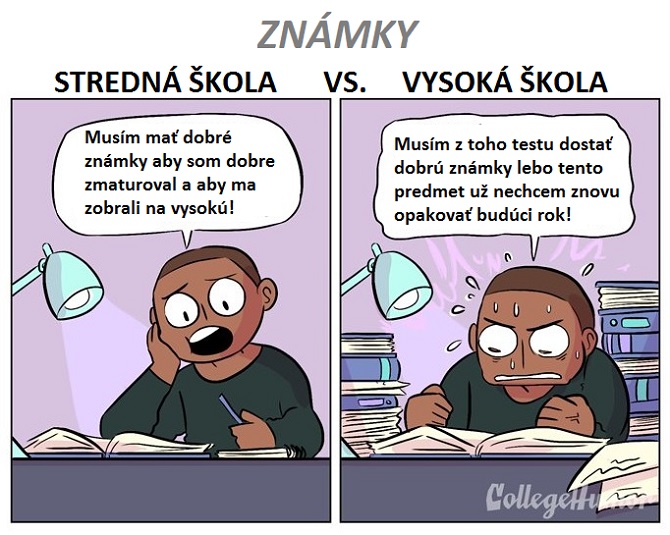 Po některých cestách musíme jít poměrně daleko, než zjistíme, že jsou slepé a bude třeba se vrátit, ale to neznamená, že byly zbytečné. I neúspěšné projekty a chybná rozhodnutí přinášejí zkušenosti, kontakty a znalosti.
Sebehodnocení
Zkuste si sami pro sebe jednotlivé vlastnosti potřebné pro úspěšné podnikání ohodnotit na škále od 1 (vůbec nemám/ vůbec neumím) do 10 (mám/ umím skvěle). Lépe si uvědomíte, se kterou svou vlastností potřebujete více pracovat, případně jaké vlastnosti by měli mít lidé, s nimiž budete na podnikání spolupracovat, abyste se vhodně doplňovali.
mám trpělivost				aktivně řeším problémy
jsem houževnatý/á				myslím kreativně
jsem cílevědomý/á				umím komunikovat a vyjednávat
jsem systematický/á			umím spolupracovat
jsem sebevědomý/á				dokončuji věci
umím se rozhodnout ve stresu		zvládám kritiku
mám vizi do budoucna			zvládám neúspěch
vidím příležitosti				umím se prosadit
Online nástroje
Nástroj pro řízení projektu
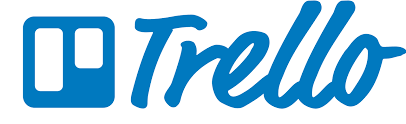 https://trello.com
Nástroj pro myšlenkové mapy
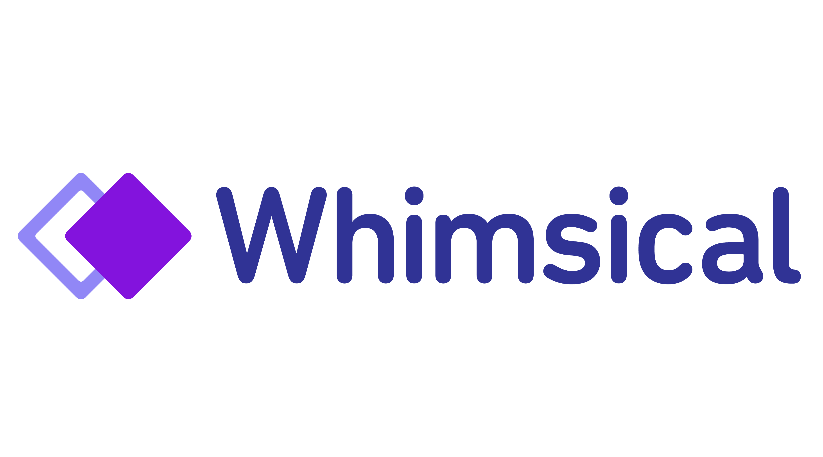 https://whimsical.com/
Nástroj pro grafické zpracovaní obsahu
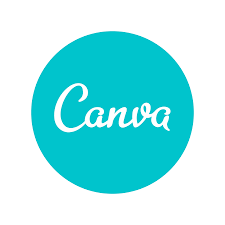 https://www.canva.com/
Nástroj pro editaci videí
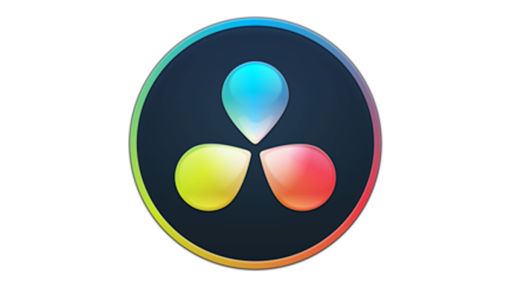 https://www.blackmagicdesign.com/products/davinciresolve/
Zdroje informací
Podnikni To
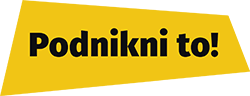 https://podniknito.cz/kurz/kurz-podnikni-na-slu
Můj první e-shop
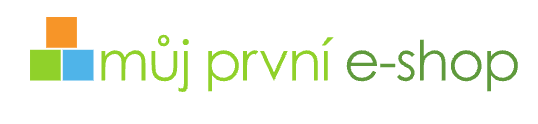 https://www.mujprvnieshop.cz/
Mladý podnikatel
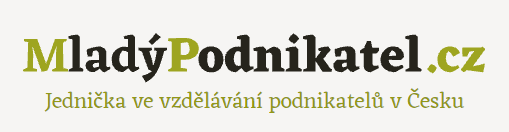 https://mladypodnikatel.cz/
Ted Talks
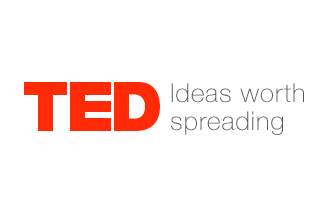 https://www.ted.com/
Nakladatelství Jan Melvil
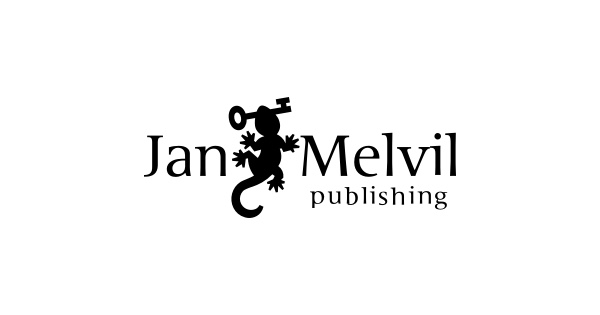 https://www.melvil.cz/
Bookport
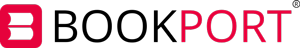 https://www.bookport.cz/
Youtube
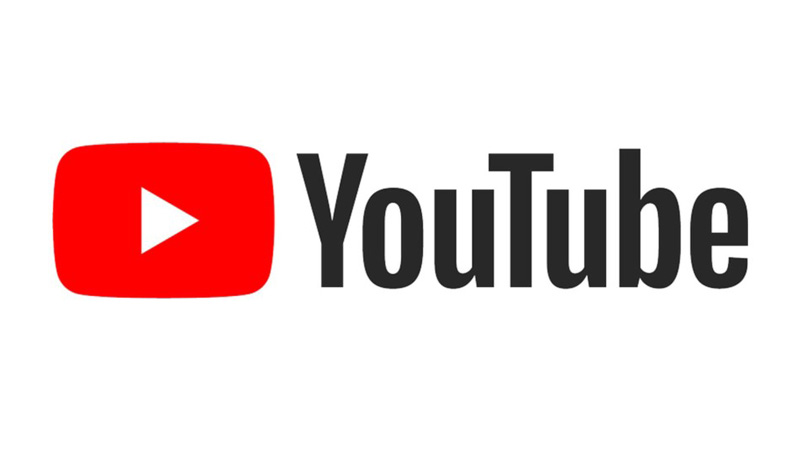 Book summary
How to…
Zeptej se Filipa (kanál)
Trochu lepší (kanál)
Děkuji za pozornost
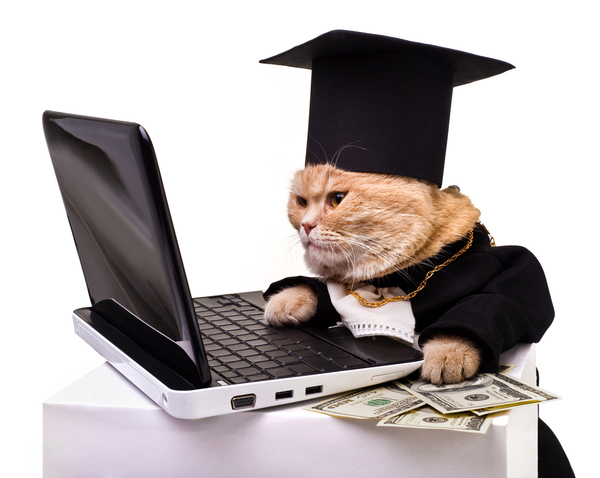